IGF 2020: Internet for human resilience and solidarity- Virtually Together -
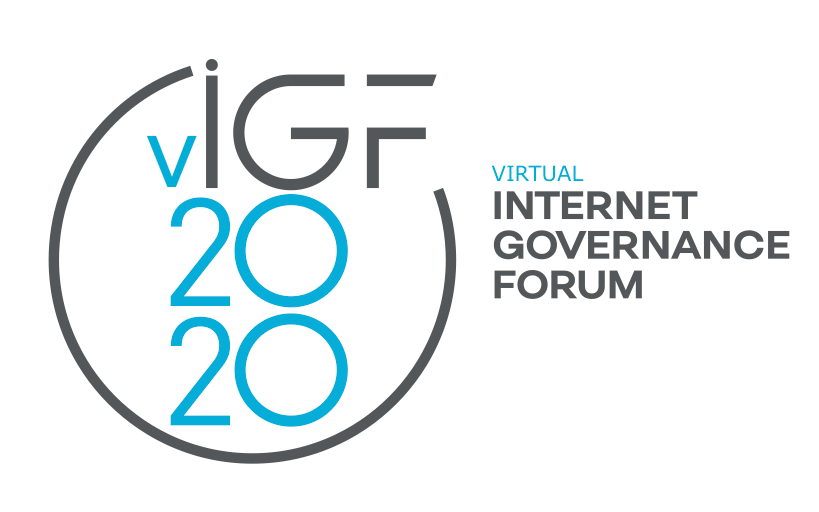 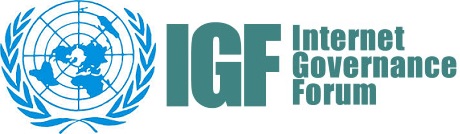 [Insert Session Name]
Day and Date | Start Time – End Time UTC
Organized by [name of organization(s)] [optional: insert logos]
IGF 2020 [Insert Session Title]
Day and Date | Start Time – End Time UTC
Agenda Item Speaker, OrganizationSpeaker, Organization
Agenda Item Speaker, OrganizationSpeaker, Organization
Agenda Item Speaker, OrganizationSpeaker, Organization
…